UNIVERSITY 
OF PHOENIX
Diploma Slides Presentation
Honoring the dedication and hard work of our graduates. Join us in recognizing this significant milestone and the bright futures ahead.
University 
of Phoenix
1.
2.
3.
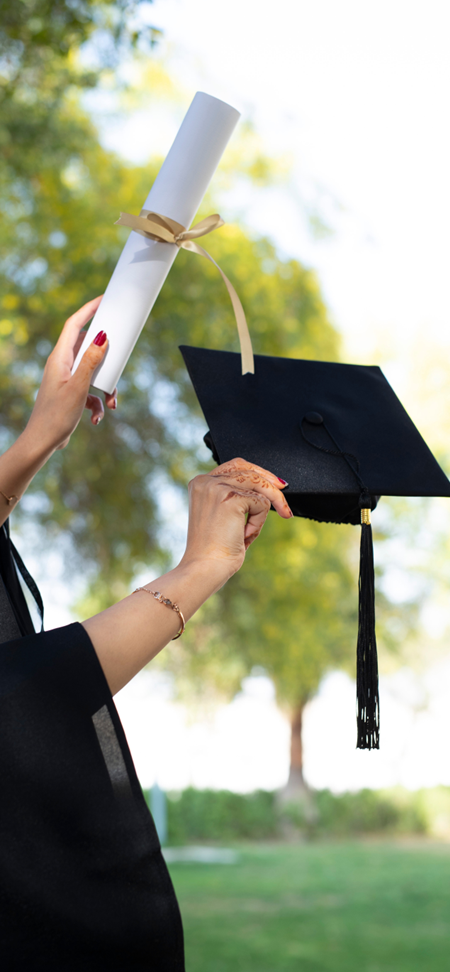 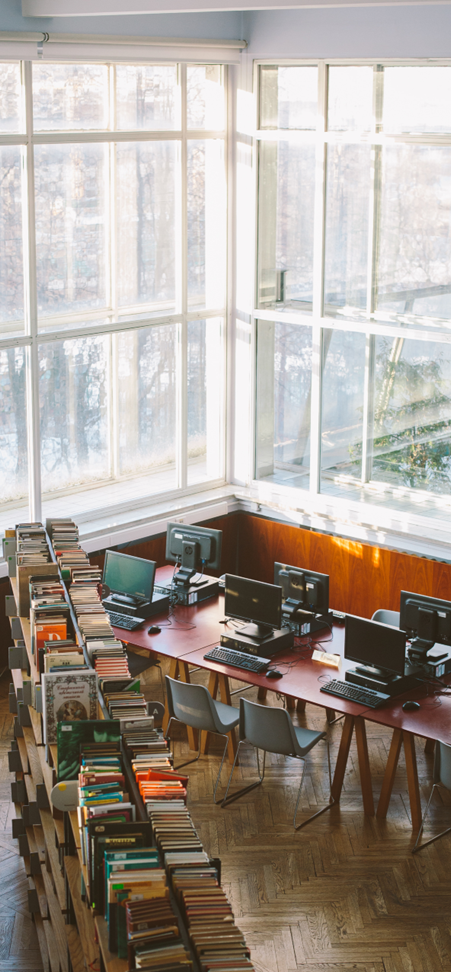 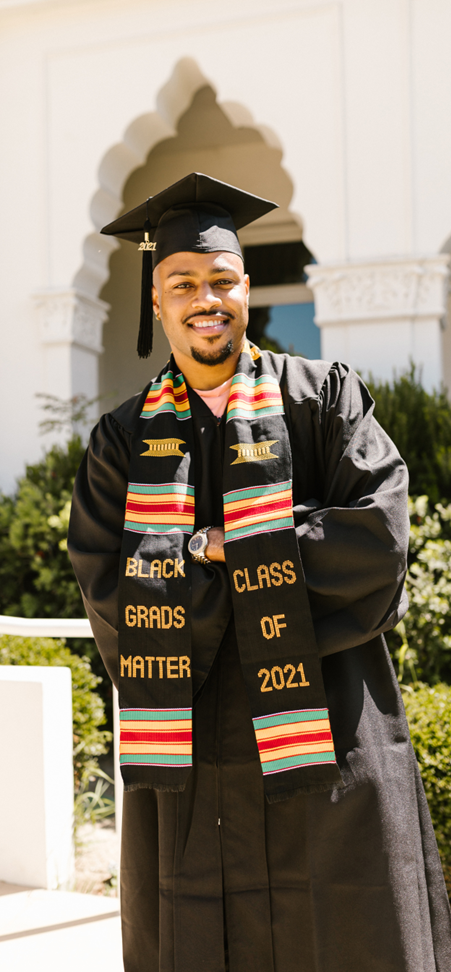 Agenda
Page
Introduction
Diplomas
About Uni
Lorem ipsum dolor sit amet, consectetur adipiscing elit. Duis condimentum, quam vitae viverra facilisis, risus libero porttitor erat, sed maximus felis est ut massa.
Elaborate on what you want to discuss.
Elaborate on what you want to discuss.
Elaborate on what you want to discuss.
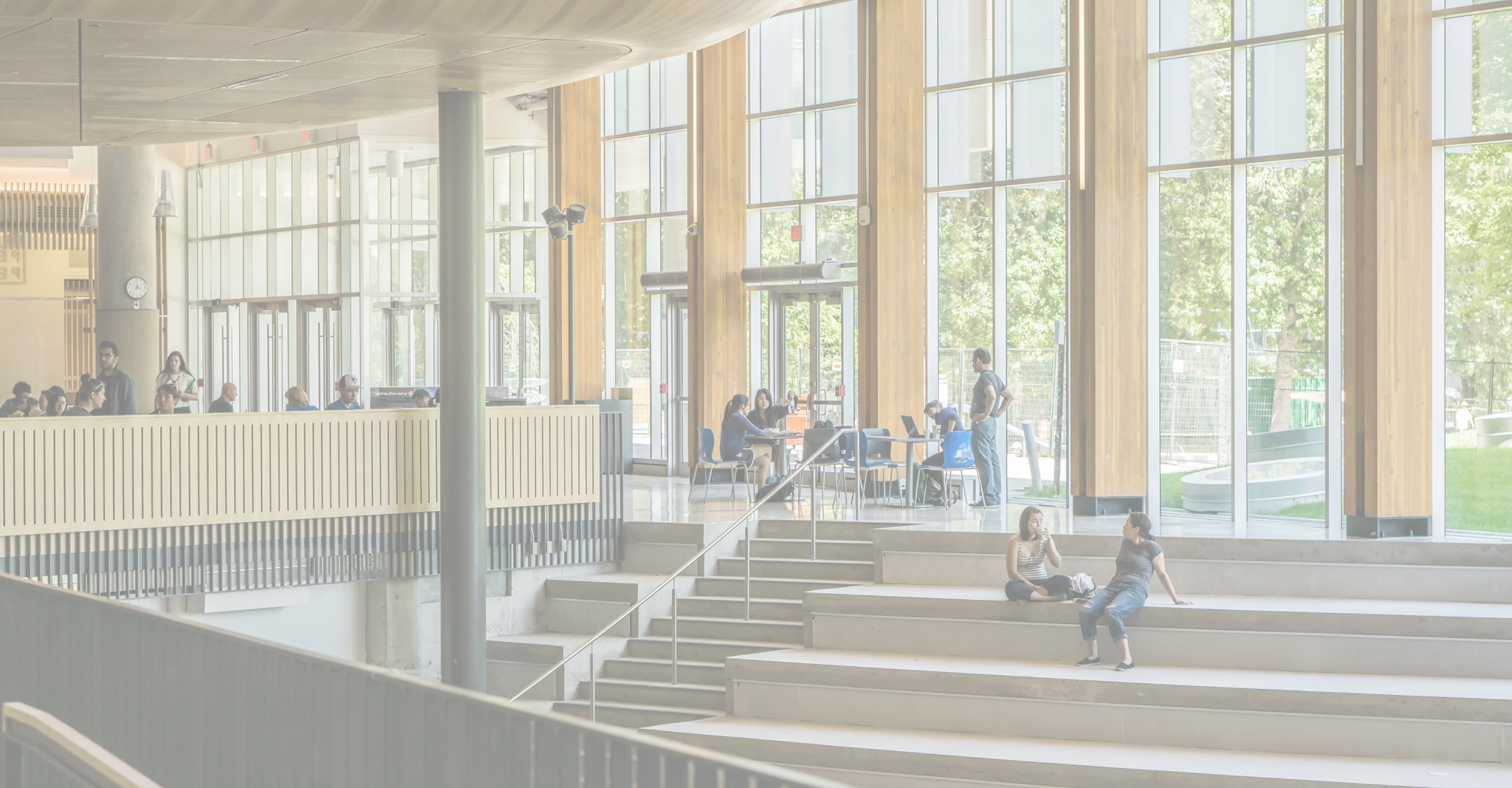 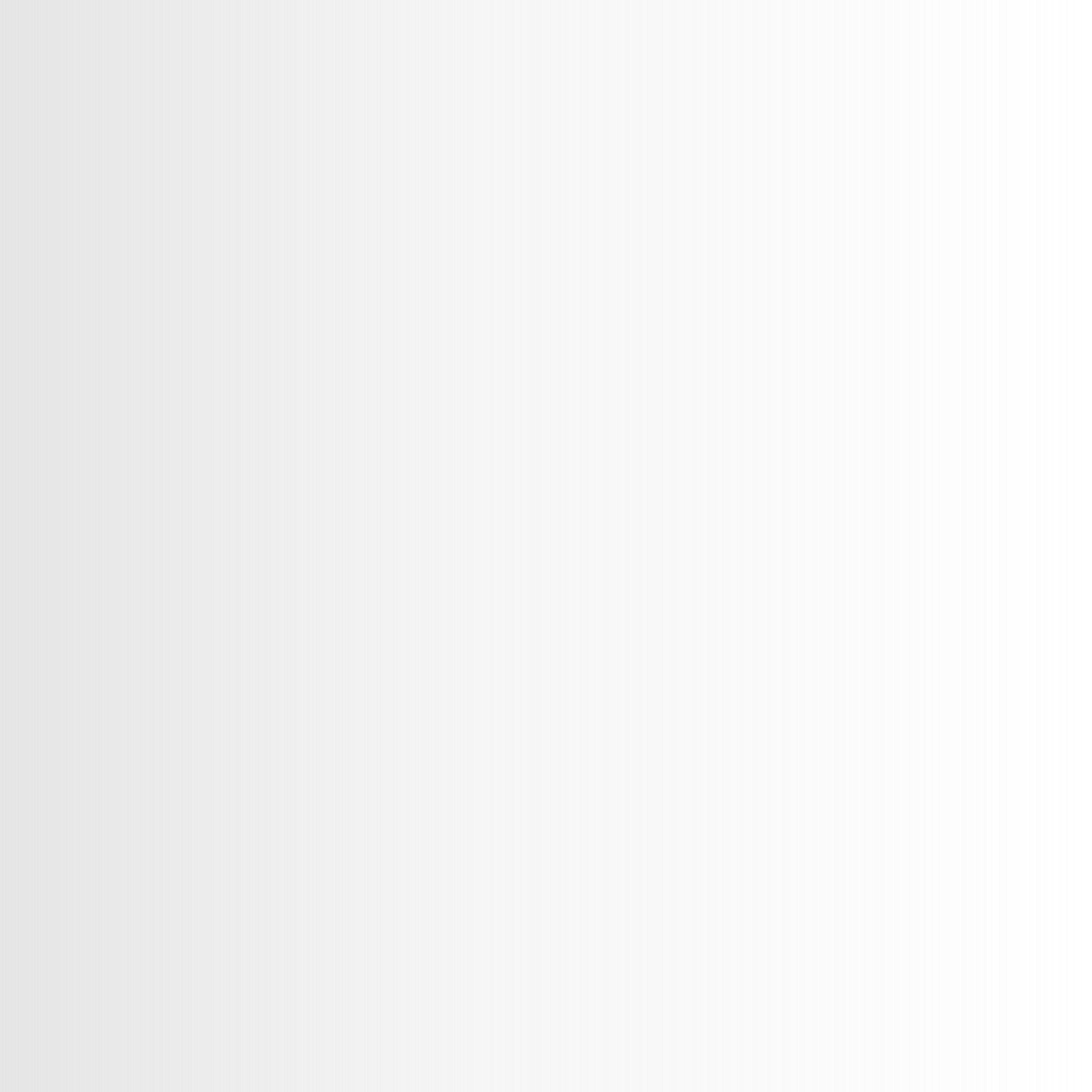 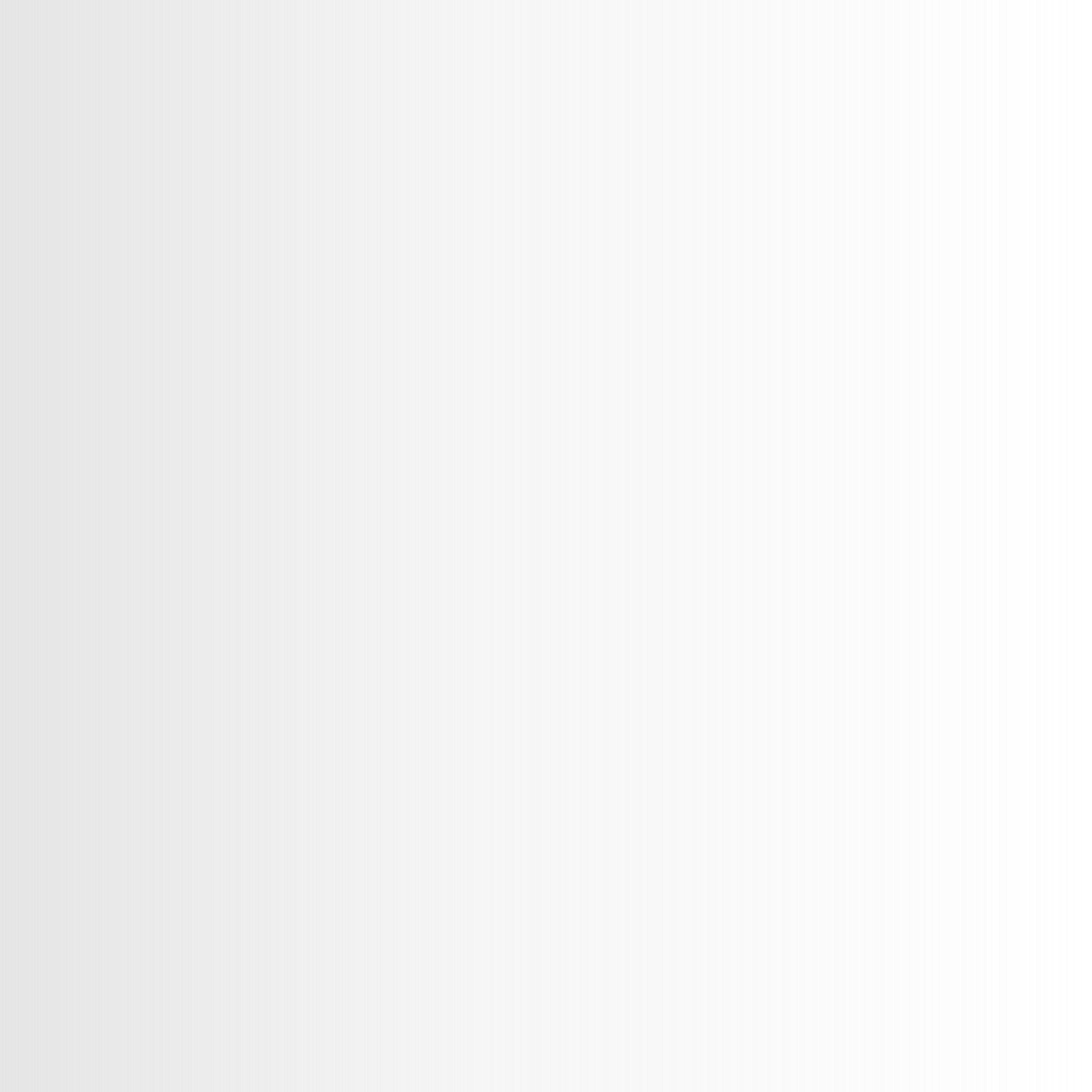 University 
of Phoenix
Welcome To Presentation
I'm Rain, and I'll be sharing with you my beautiful ideas. Follow me at @reallygreatsite to learn more.
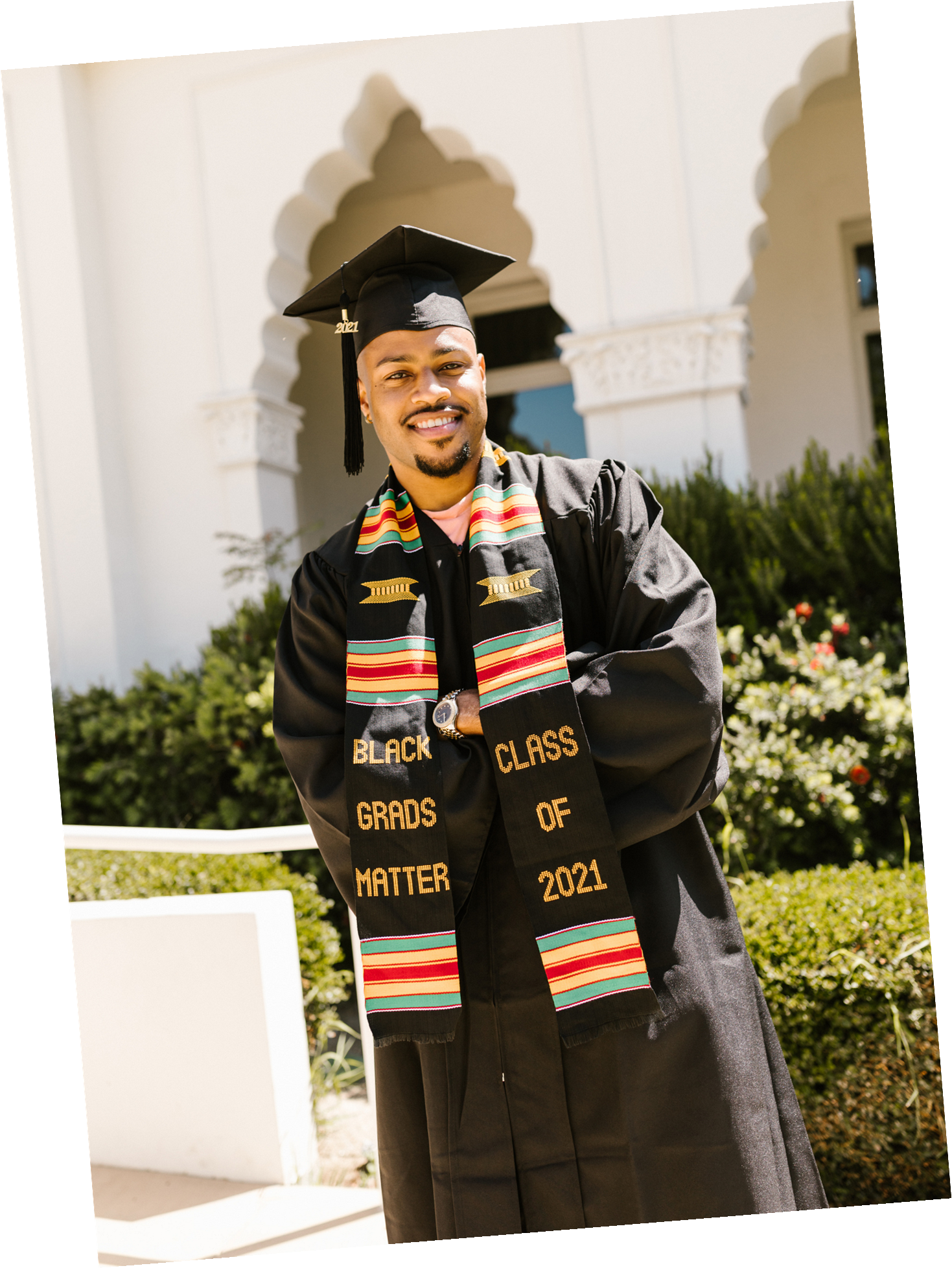 University 
of Phoenix
01.
Introduction
Elaborate on what you want to discuss.
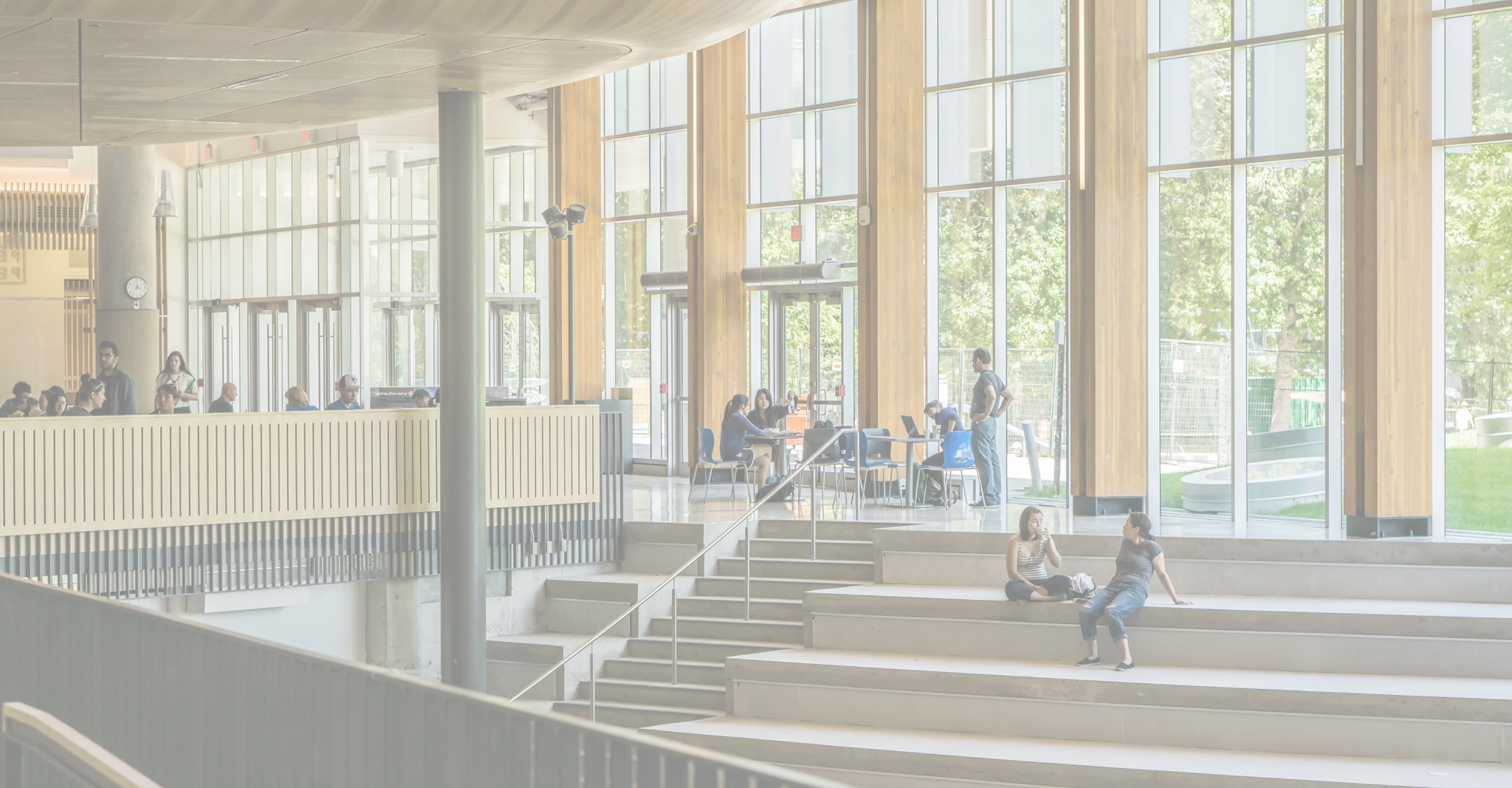 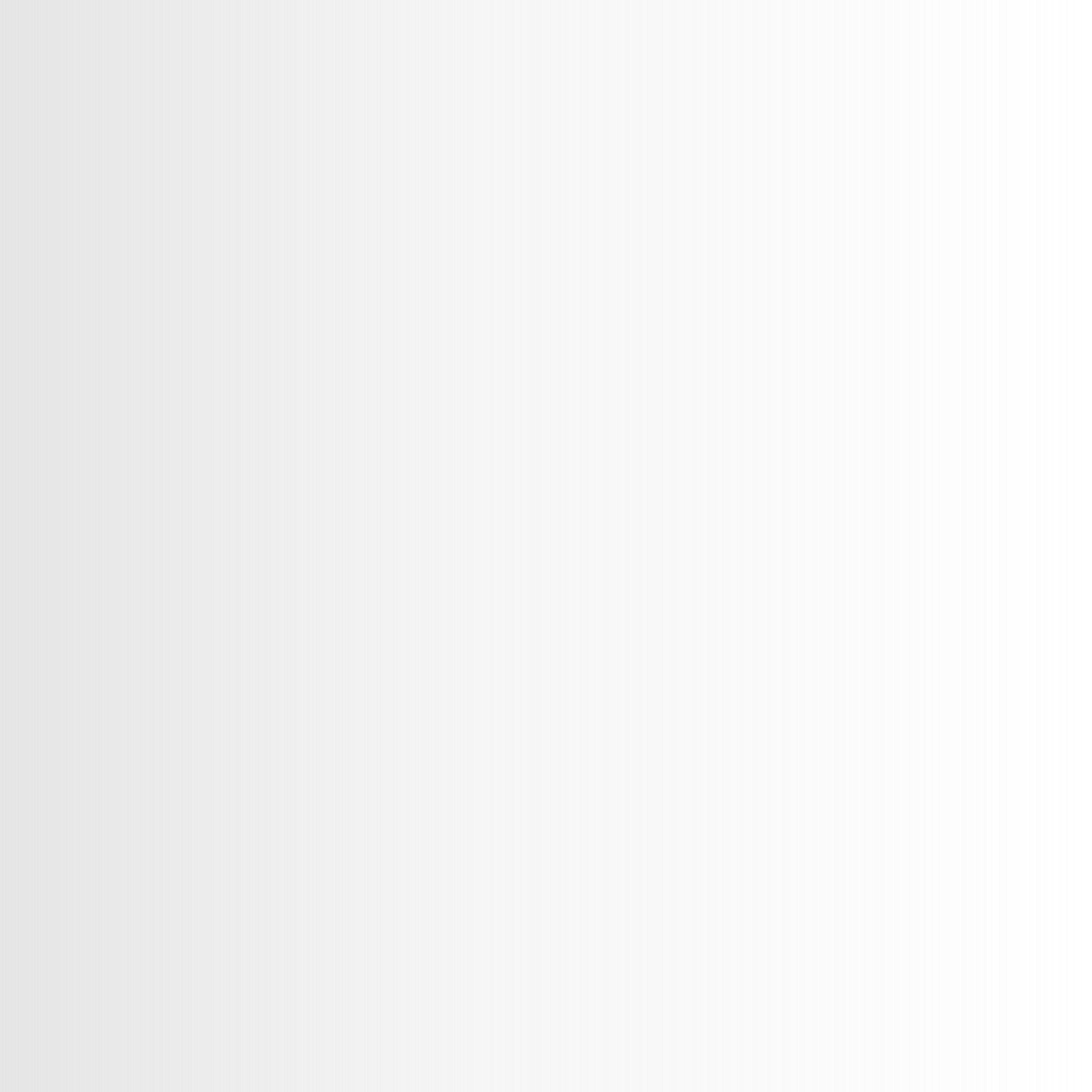 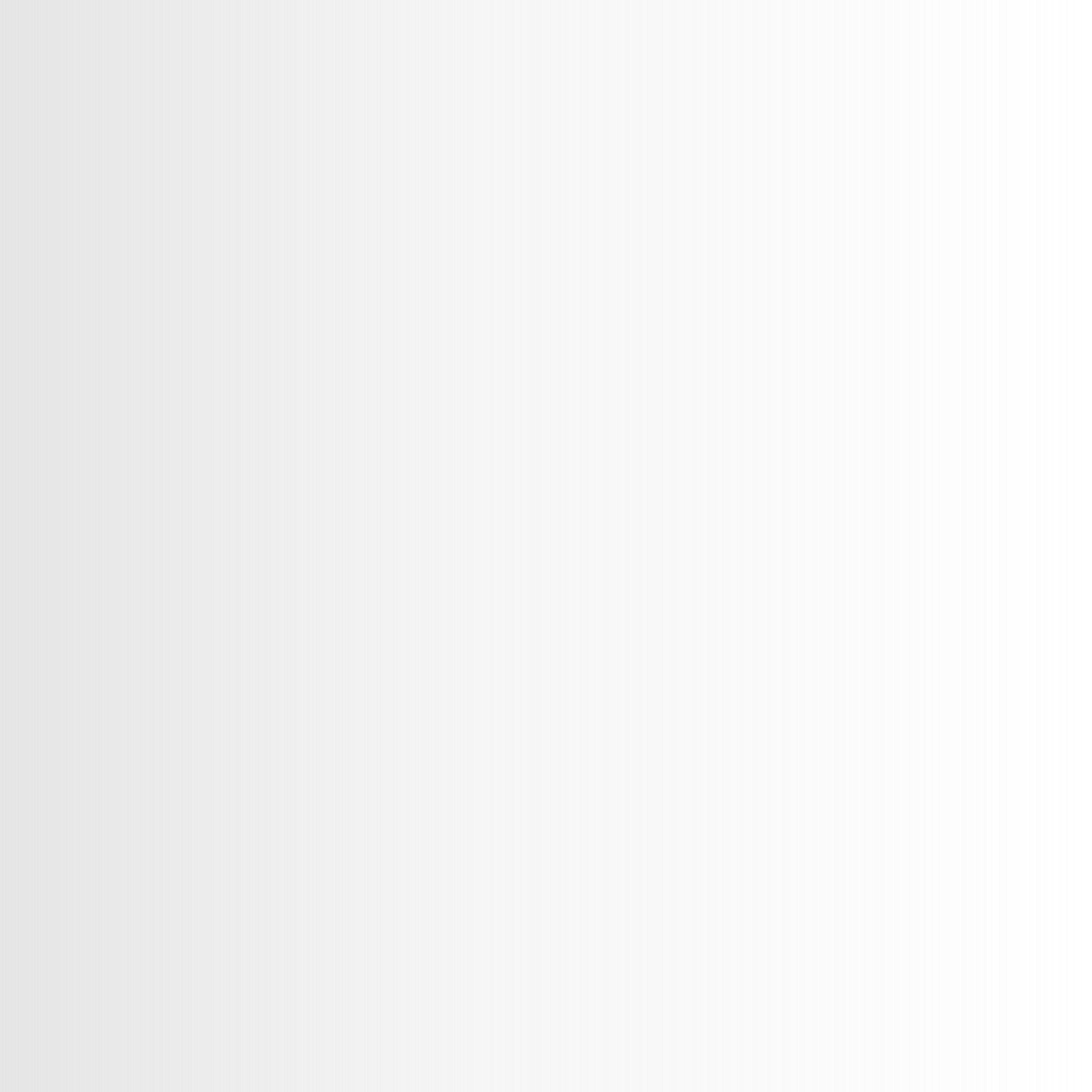 University 
of Phoenix
Write your topic or idea
Main point
Elaborate on what you want to discuss.
Main point
Duis sit amet orci finibus, tempus lorem nec, tempus enim. In ultricies ex non lorem sollicitudin tempor. Vivamus ultrices non velit sit amet egestas. Etiam porttitor posuere rutrum. In vehicula ut libero et vestibulum. Donec rutrum ornare cursus. Aliquam suscipit urna id nulla ultrices semper. Aenean id ex porttitor, interdum magna et, egestas risus. Nulla ex risus, vehicula ut velit fermentum, fringilla elementum augue. Phasellus dignissim interdum libero et gravida.

Donec fringilla tempus augue, a egestas libero pellentesque eu. Suspendisse vel nulla nec nibh convallis molestie id sed nisi. Ut maximus, odio quis malesuada volutpat, ante tortor efficitur nulla, vitae efficitur nunc odio sed libero. Sed dignissim gravida lectus vitae placerat. Ut aliquet leo quis turpis tempor, sit amet molestie eros rutrum.
Elaborate on what you want to discuss.
Main point
Elaborate on what you want to discuss.
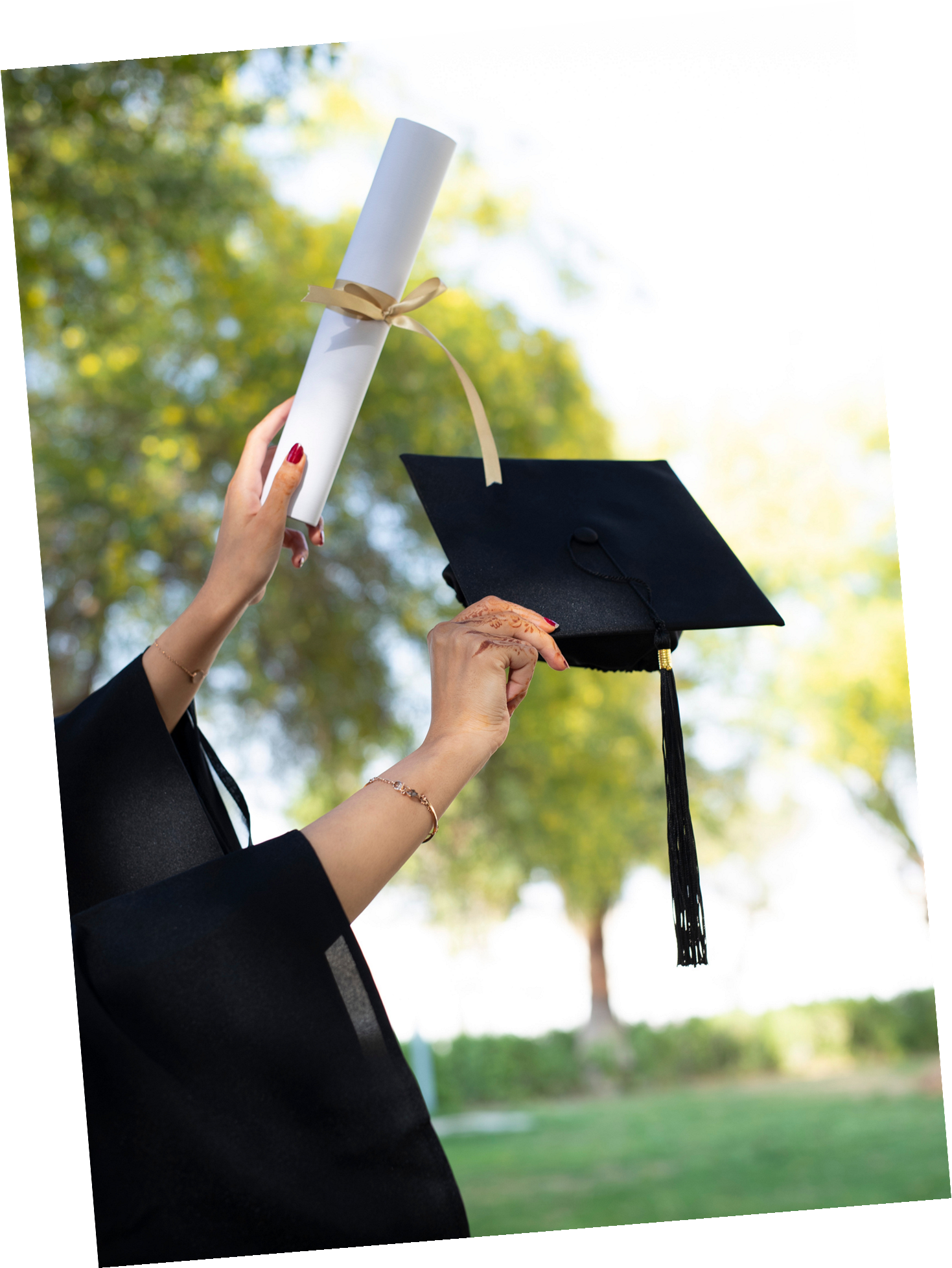 University 
of Phoenix
02.
Diplomas
Elaborate on what you want to discuss.
University 
of Phoenix
University of Phoenix
has conferred on
John Doe
the degree
Bachelor of Science
Lorem ipsum dolor sit amet, consectetur adipiscing elit, sed do eiusmod tempor incididunt ut labore et dolore magna aliqua. Ut enim ad minim veniam, quis nostrud exercitation ullamco laboris nisi ut aliquip ex ea commodo consequat. Duis aute irure dolor in reprehenderit in voluptate velit esse cillum dolore eu fugiat nulla pariatur. Excepteur sint occaecat cupidatat non proident, sunt in culpa qui officia deserunt mollit anim id est laborum.
JDoe
JDoe
president
chairman
John Doe
the degree
Bachelor of Art & Design
Lorem ipsum dolor sit amet, consectetur adipiscing elit, sed do eiusmod tempor incididunt ut labore et dolore magna aliqua. Ut enim ad minim veniam, quis nostrud exercitation ullamco laboris nisi ut aliquip ex ea commodo consequat.
JDoe
JDoe
University 
of Phoenix
president
chairman
UNIVERSITY  OF PHOENIX
University 
of Phoenix
Bachelor of Science in Education
Lorem ipsum dolor sit amet, consectetur adipiscing elit, sed do eiusmod tempor incididunt ut labore et dolore magna aliqua. Ut enim ad minim veniam, quis nostrud exercitation ullamco laboris nisi ut aliquip ex ea commodo consequat. Duis aute irure dolor in reprehenderit in voluptate velit esse cillum dolore eu fugiat nulla pariatur. Excepteur sint occaecat cupidatat non proident, sunt in culpa qui officia deserunt mollit anim id est laborum.
John Doe
the degree
JDoe
JDoe
president
chairman
JDoe
JDoe
University 
of Phoenix
John Doe
president
chairman
the degree
Bachelor of Fine Arts
Lorem ipsum dolor sit amet, consectetur adipiscing elit, sed do eiusmod tempor incididunt ut labore et dolore magna aliqua. Ut enim ad minim veniam, quis nostrud exercitation ullamco laboris nisi ut aliquip ex ea commodo consequat. Duis aute irure dolor in reprehenderit in voluptate velit esse cillum dolore eu fugiat nulla pariatur. Excepteur sint occaecat cupidatat non proident, sunt in culpa qui officia deserunt mollit anim id est laborum.
University of Phoenix
has conferred on
John Doe
the degree
Bachelor of Science in Business
Lorem ipsum dolor sit amet, consectetur adipiscing elit, sed do eiusmod tempor incididunt ut labore et dolore magna aliqua. Ut enim ad minim veniam, quis nostrud exercitation ullamco laboris nisi ut aliquip ex ea commodo consequat. Duis aute irure dolor in reprehenderit in voluptate velit esse cillum dolore eu fugiat nulla pariatur. Excepteur sint occaecat cupidatat non proident, sunt in culpa qui officia deserunt mollit anim id est laborum.
JDoe
JDoe
president
chairman
University 
of Phoenix
University of Phoenix
has conferred on
John Doe
the degree
Bachelor of Science
Lorem ipsum dolor sit amet, consectetur adipiscing elit, sed do eiusmod tempor incididunt ut labore et dolore magna aliqua. Ut enim ad minim veniam, quis nostrud exercitation ullamco laboris nisi ut aliquip ex ea commodo consequat.
JDoe
JDoe
president
chairman
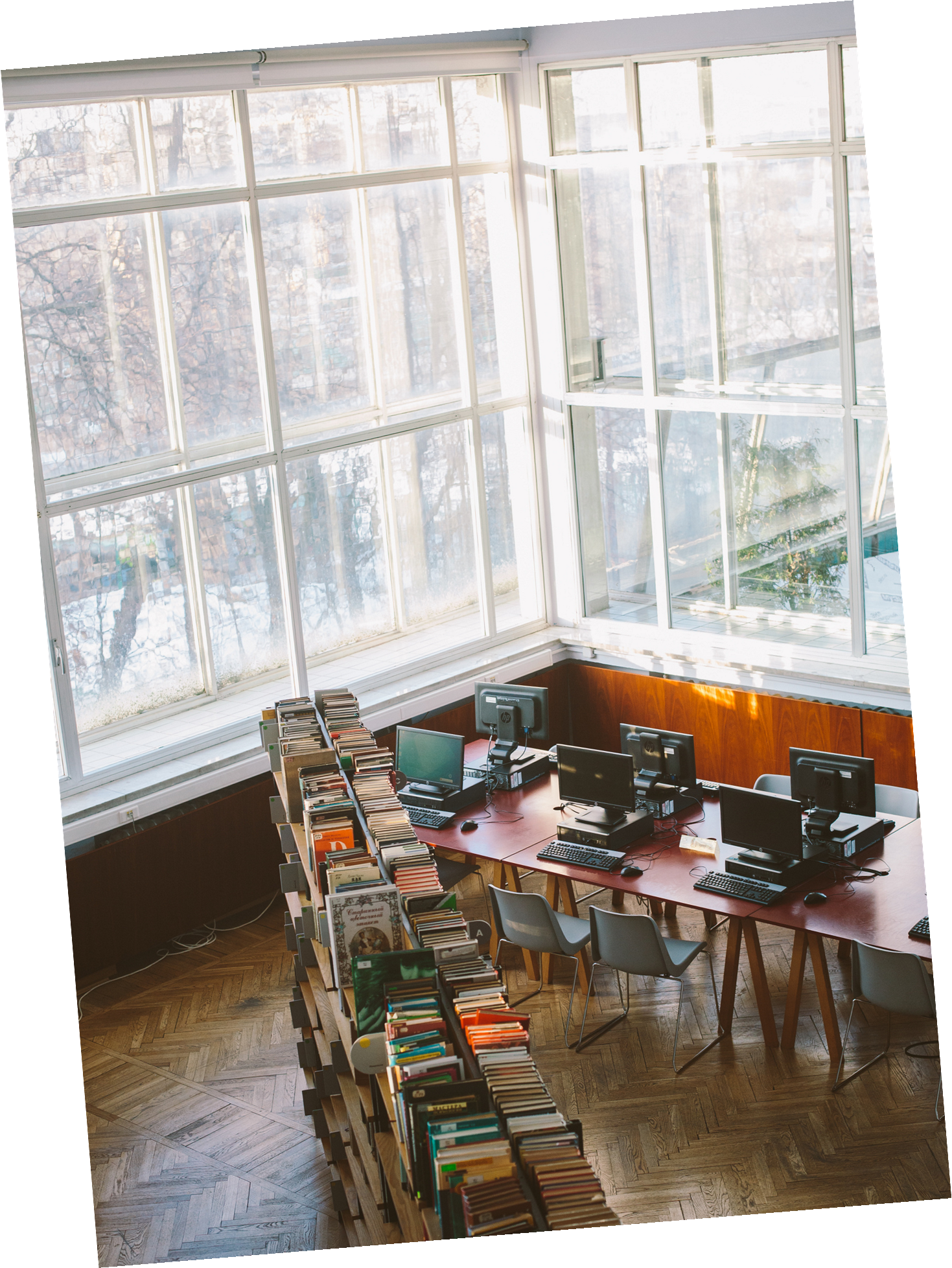 University 
of Phoenix
03.
About Uni
Elaborate on what you want to discuss.
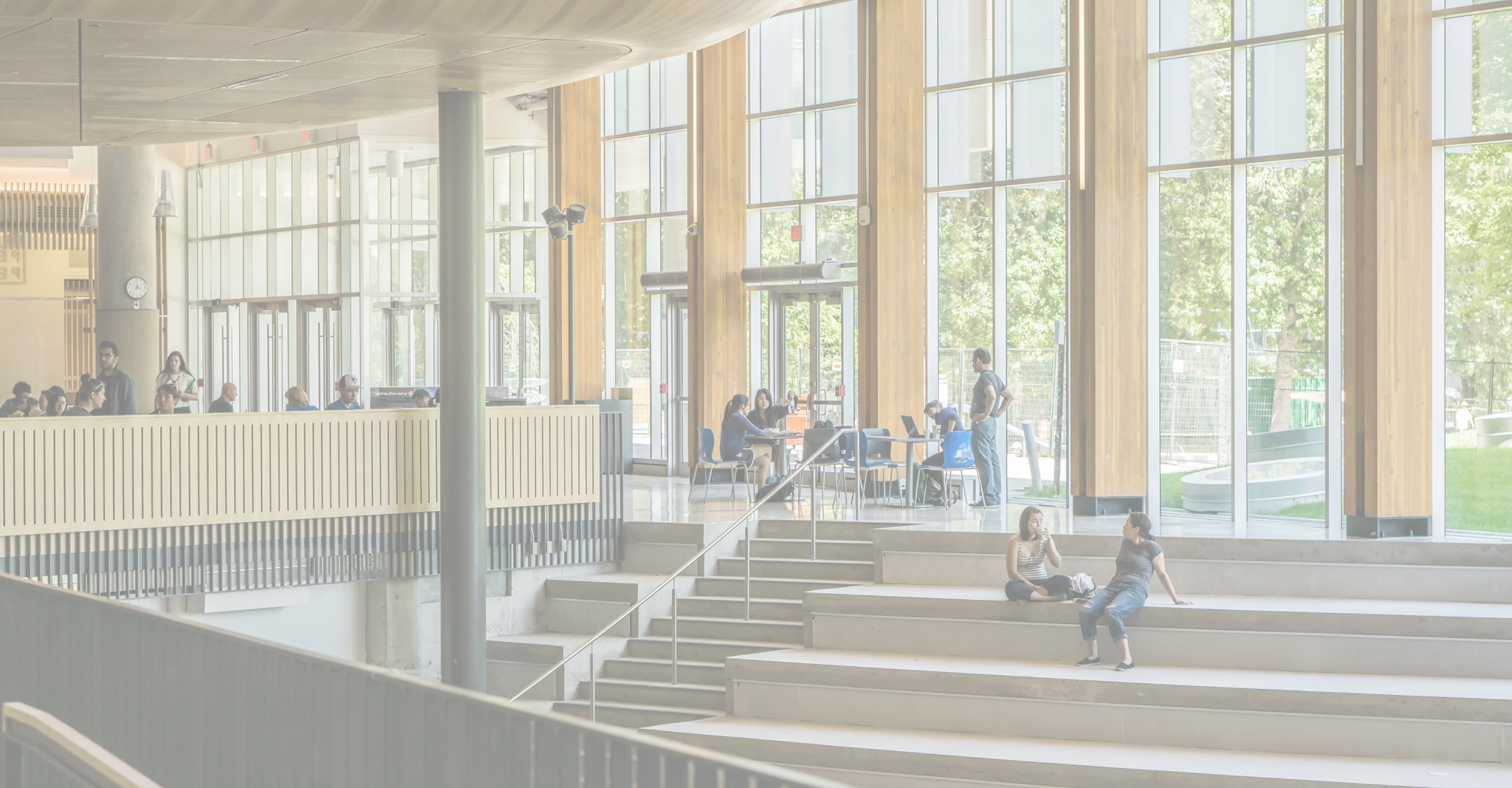 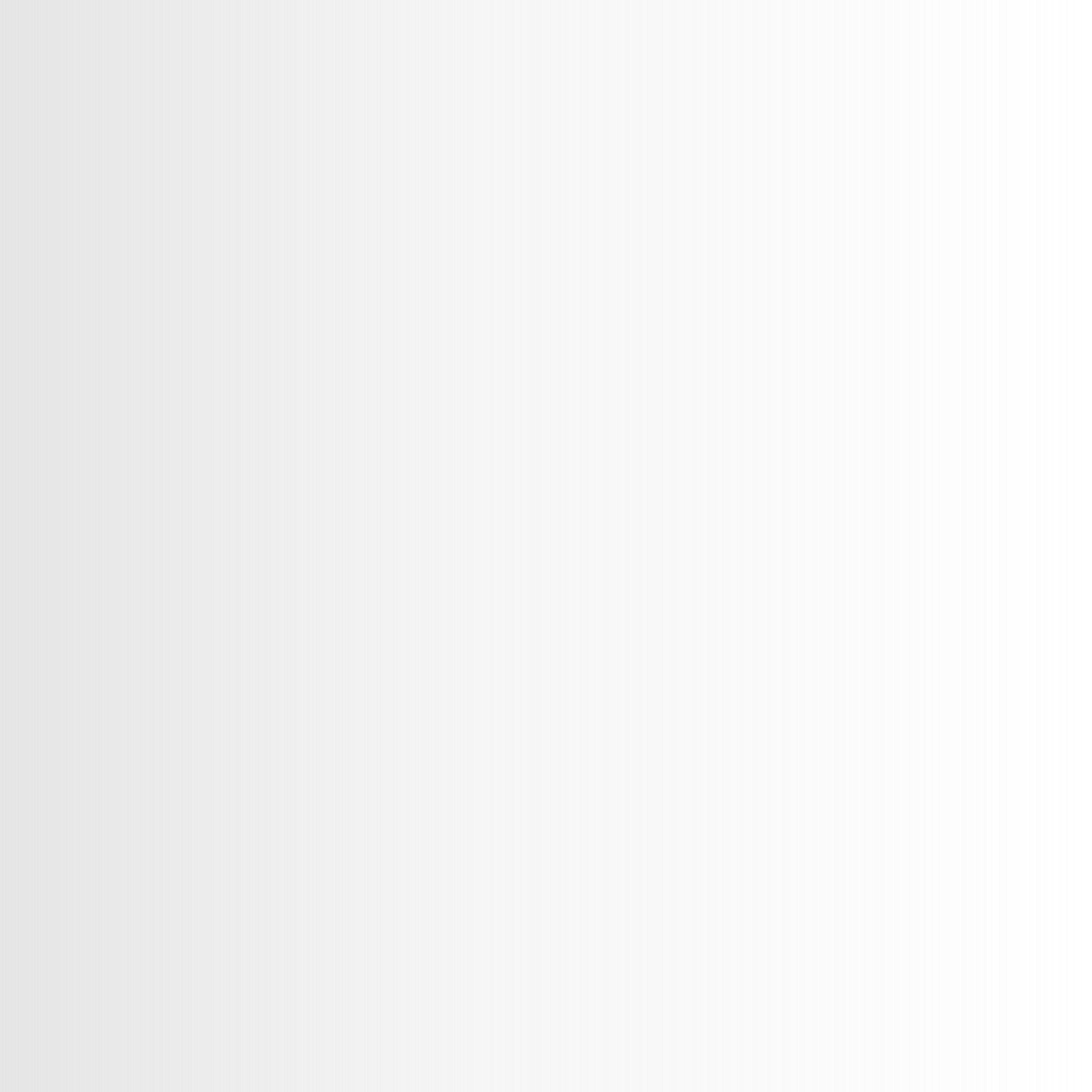 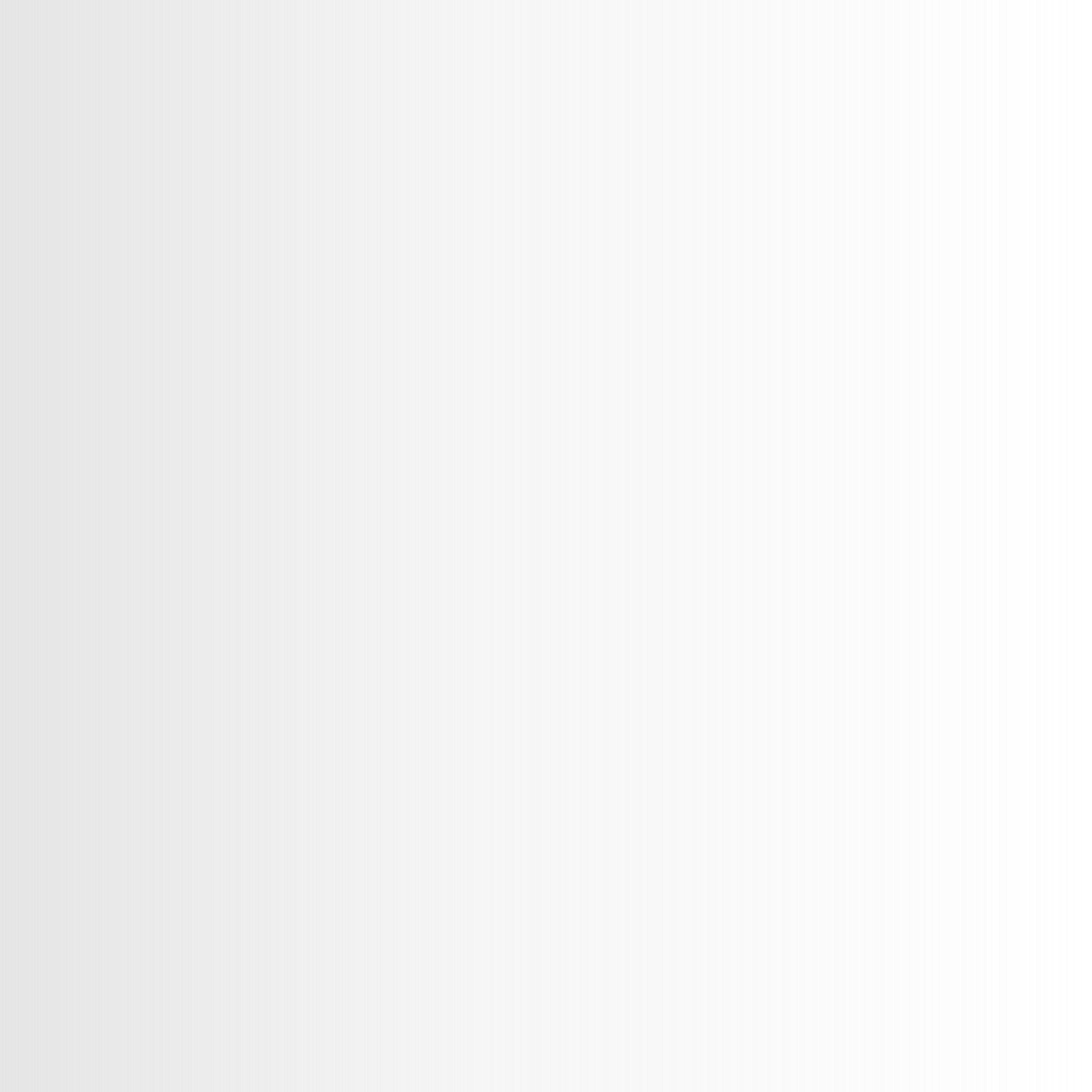 University 
of Phoenix
01.
02.
03.
Add a main point
Add a main point
Add a main point
Briefly elaborate on what you
want to discuss.
Briefly elaborate on what you
want to discuss.
Briefly elaborate on what you
want to discuss.
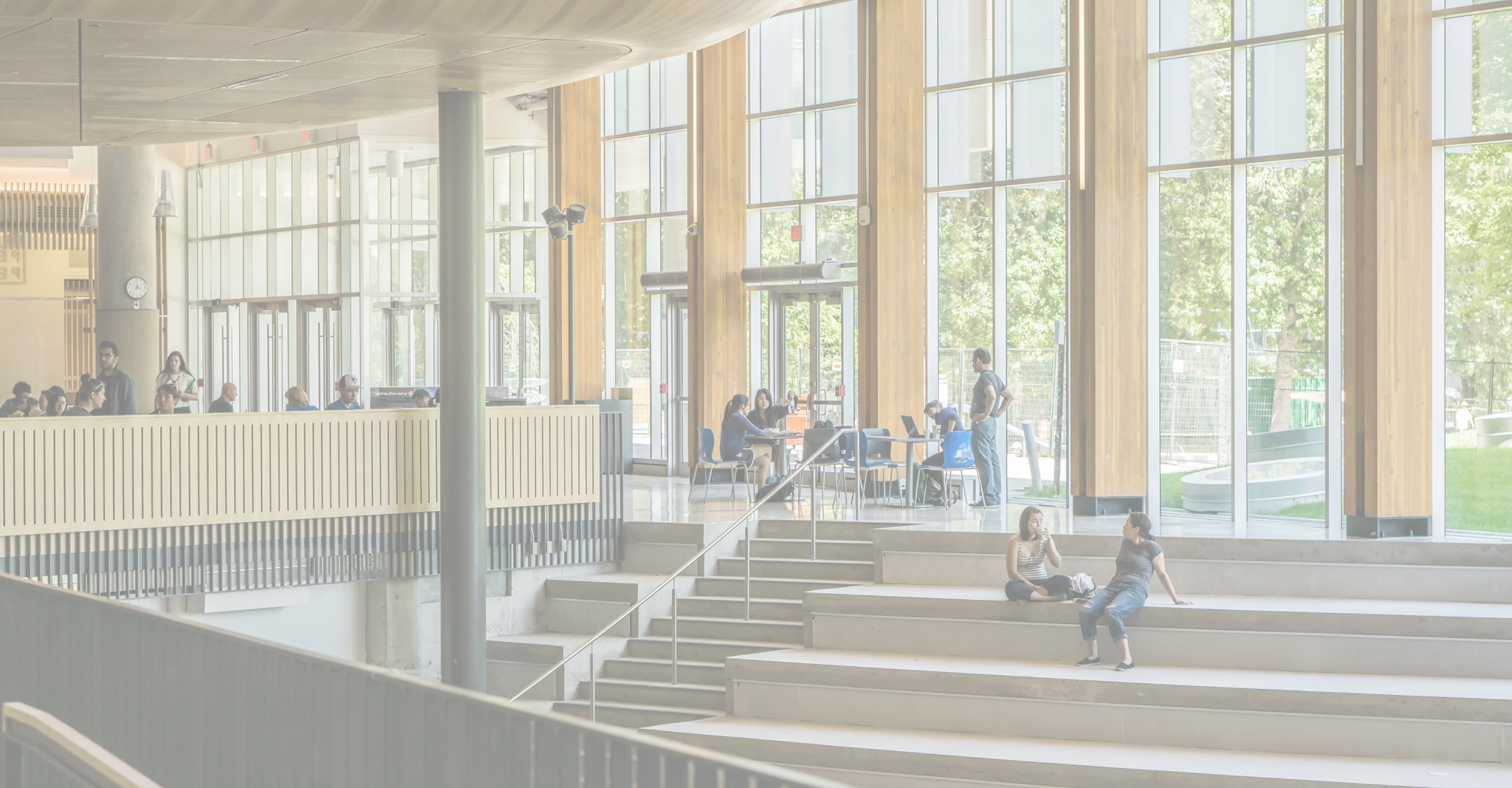 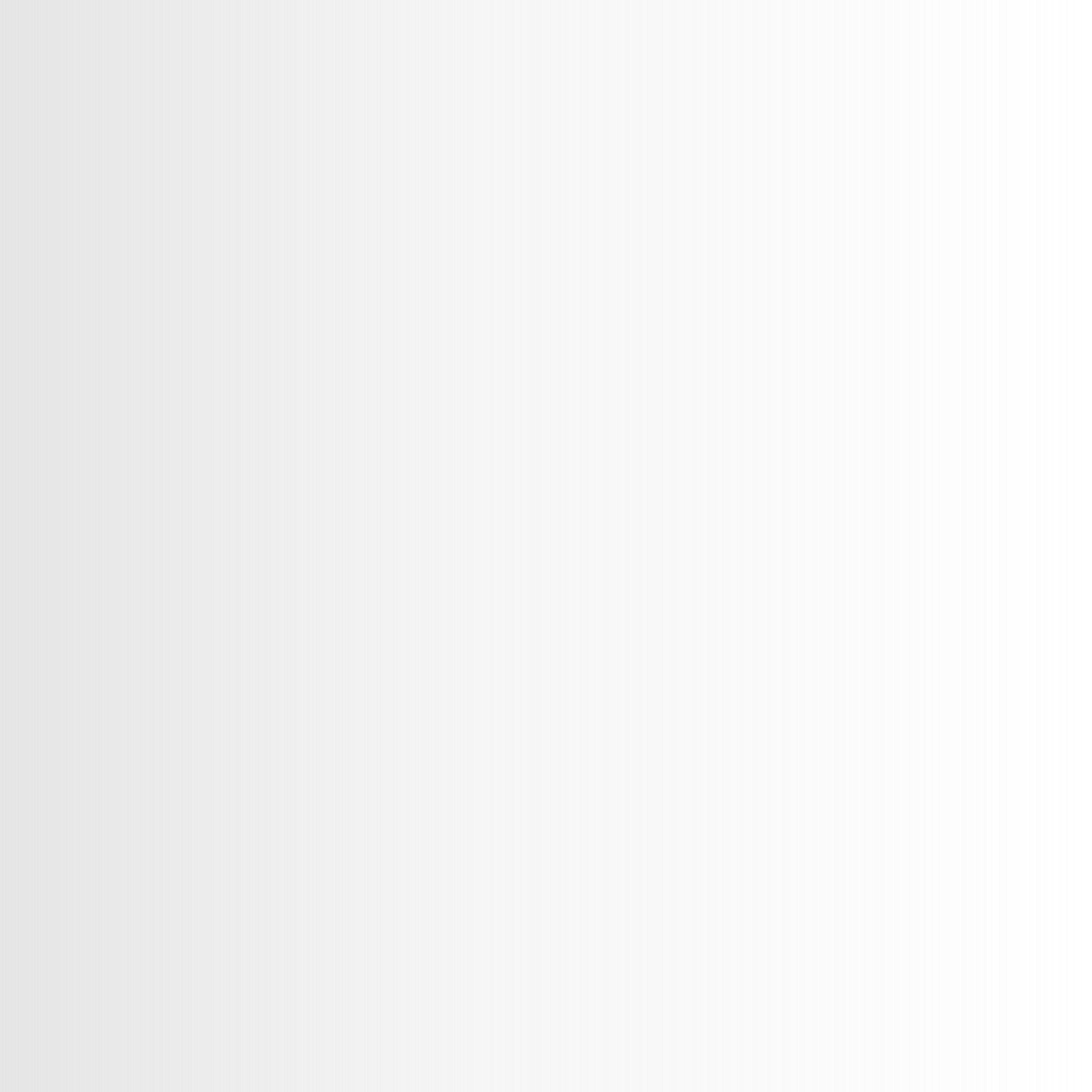 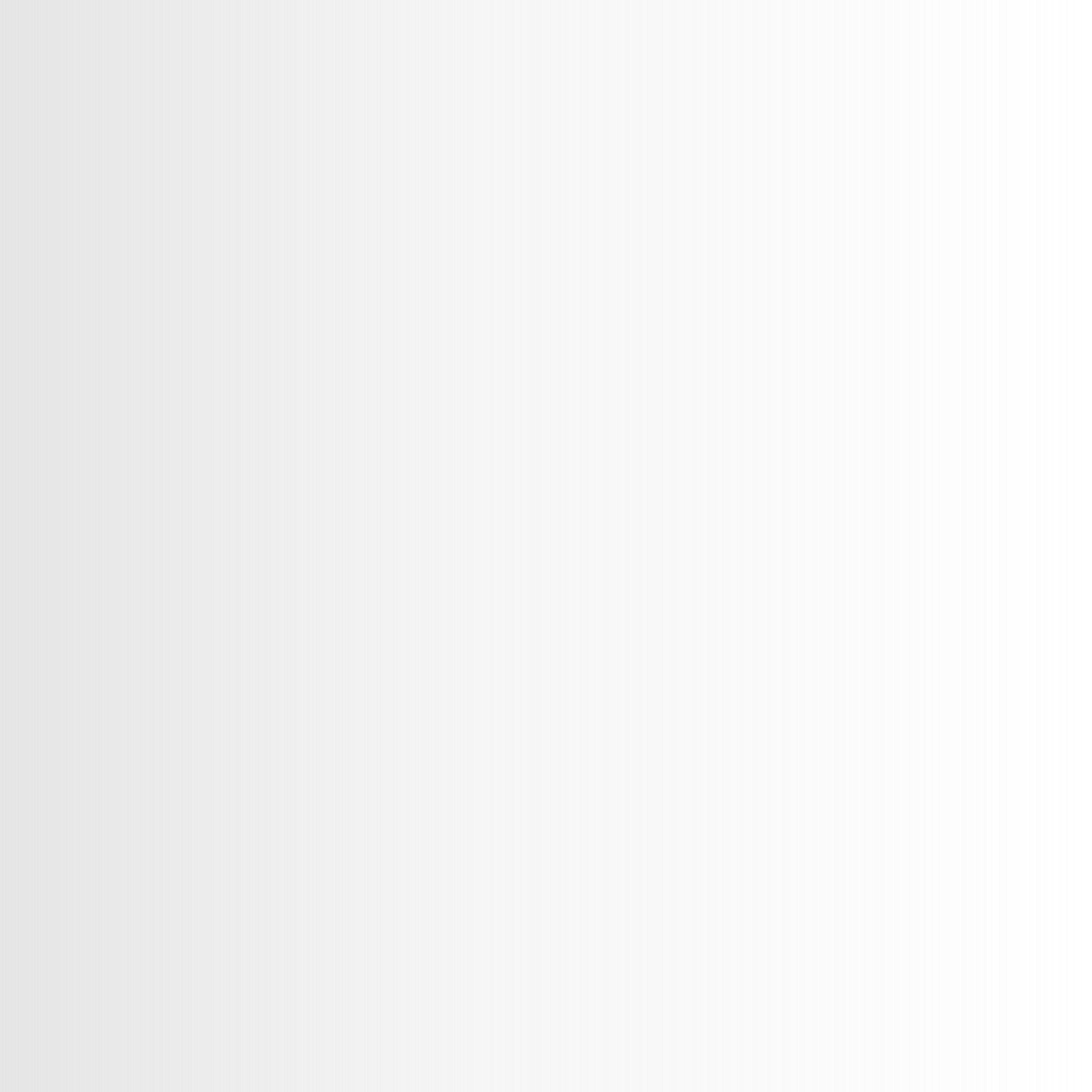 Add a main point
Add a main point
University 
of Phoenix
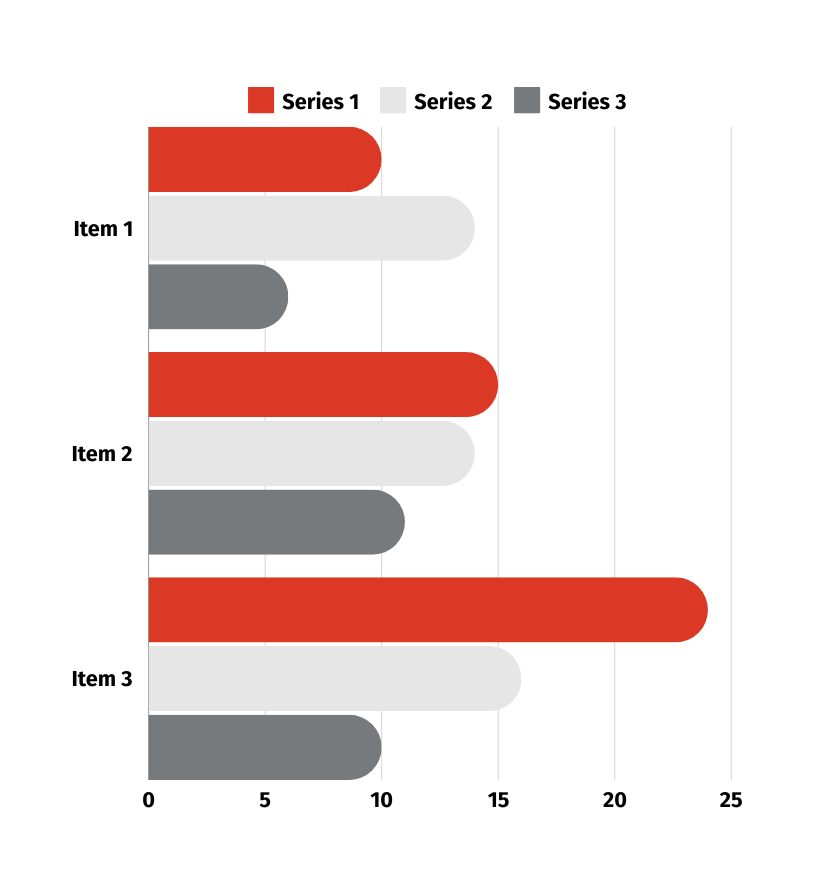 Analysis
Elaborate on what you want to discuss.
Elaborate on what you want to discuss.
Add a main point
Add a main point
Elaborate on what you want to discuss.
Elaborate on what you want to discuss.
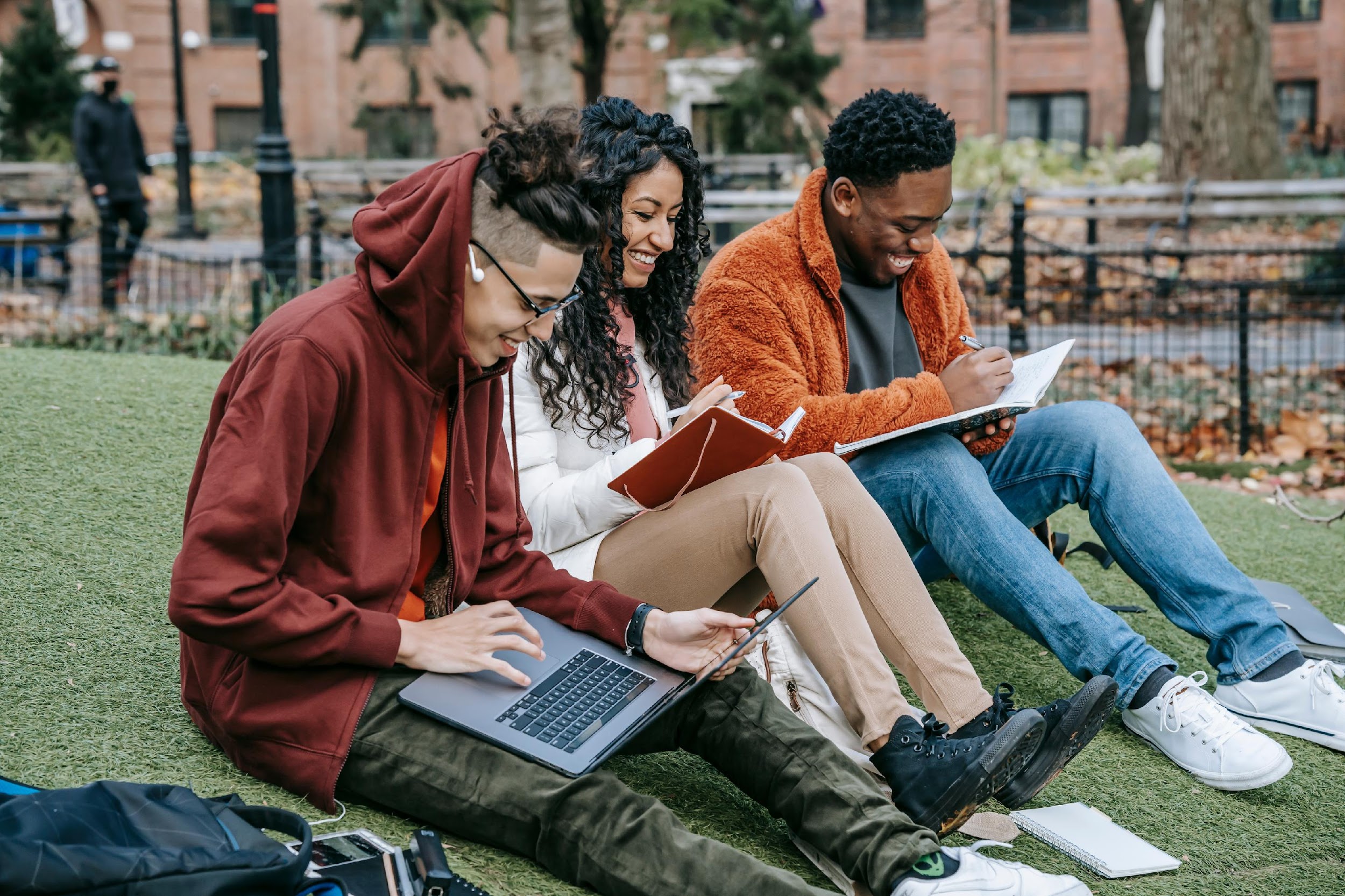 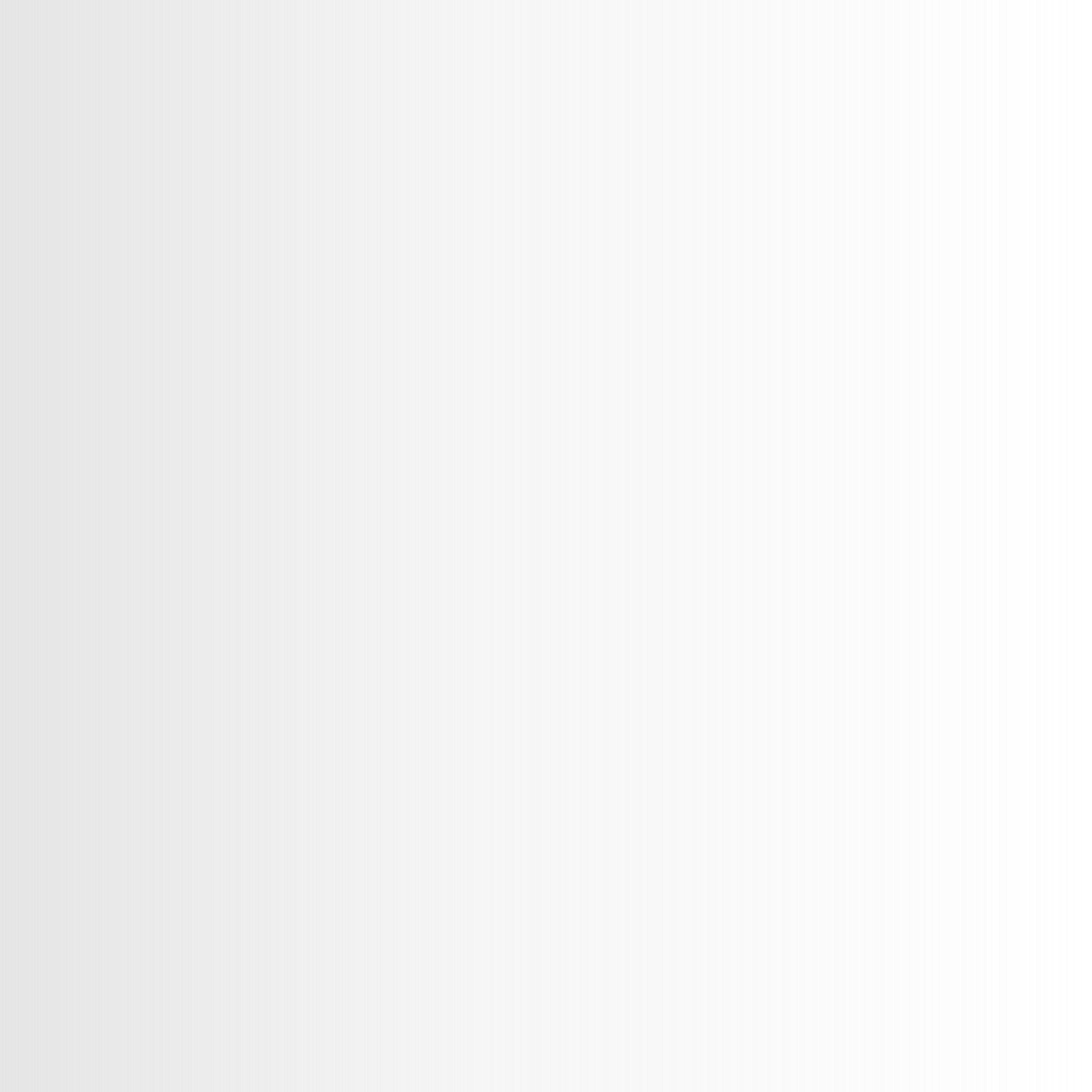 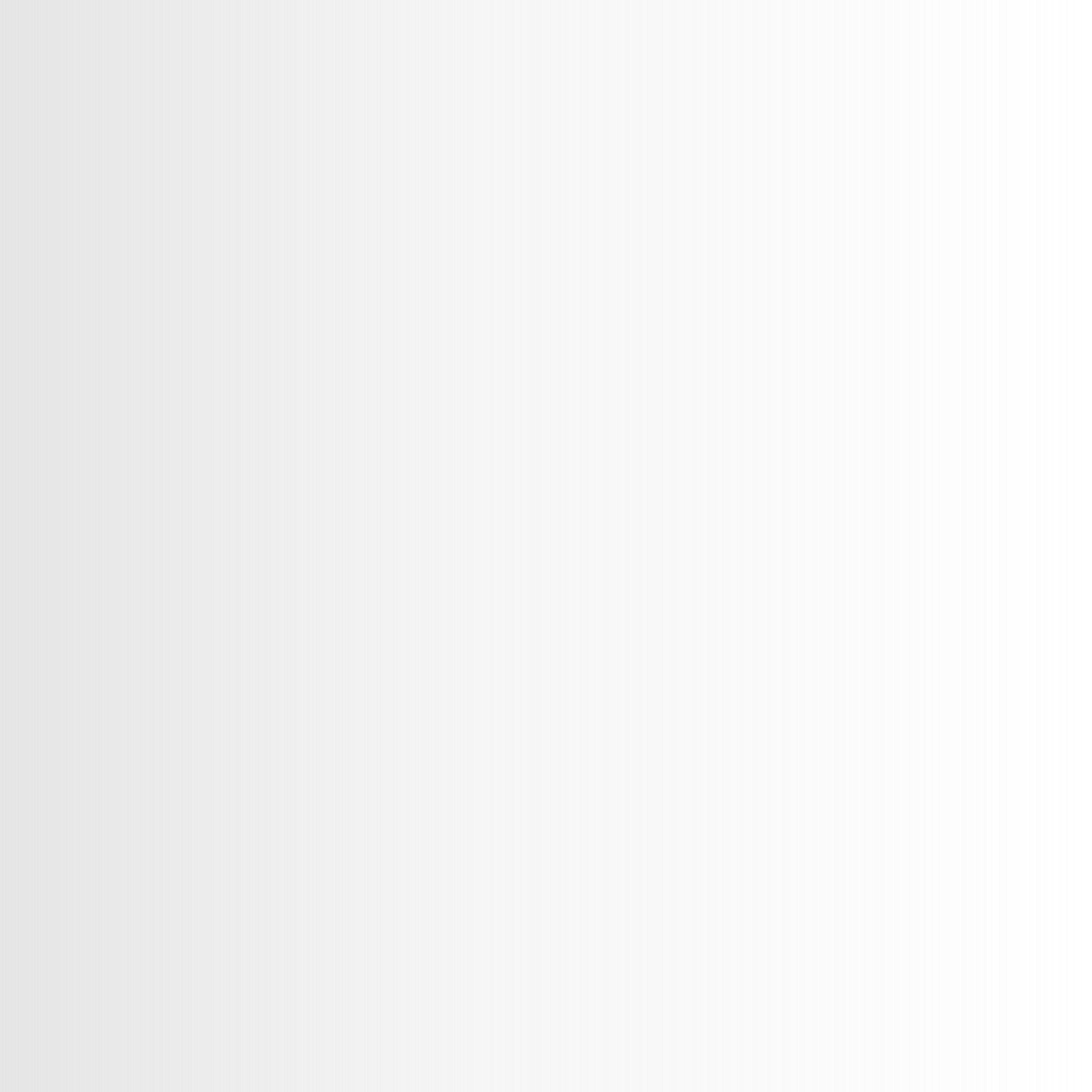 University 
of Phoenix
Write your
topic or idea
02.
03.
04.
01.
Topic One
Topic Two
Topic Three
Topic Four
Elaborate on what you want to discuss.
Elaborate on what you want to discuss.
Elaborate on what you want to discuss.
Elaborate on what you want to discuss.
Resource Page
Use these design resources in your Canva Presentation.
Fonts
Design Elements
This presentation template
uses the following free fonts:
TITLES:
LATO BLACK

HEADERS:
LATO BLACK

BODY COPY:
 RADLEY
You can find these fonts online too.
Colors
#E6E6E6
#DB3825
#767A7D
#191919
DON'T FORGET TO DELETE THIS PAGE BEFORE PRESENTING.
Credits
This presentation template is free for everyone to use thanks to the following:
for the presentation template
Pexels, Pixabay
for the photos
Happy designing!